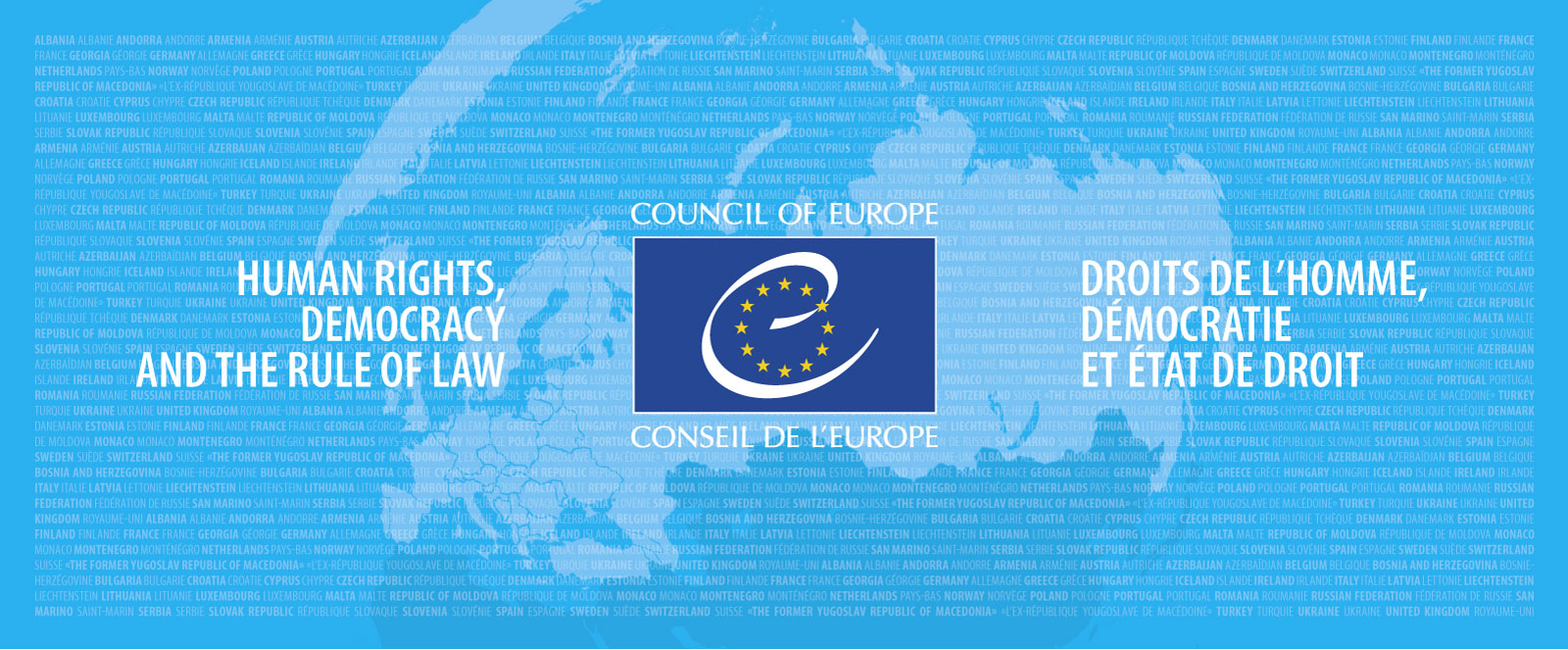 Convention on the Conservation of European Wildlife and Natural HabitatsStanding CommitteeELEMENTS OF A POST-2020 EMERALD WORKPLANOtars Opermanis & Marc Roekaerts
Web meeting, 30 November – 4 December 2020
1
Structure of the post 2020 workplan
Learning from evaluation of 2011-2020 workplan
Four elements (inter-linked tables) proposed
	1. Targets
	2. Strategic issues
	3. Activities to reach targets
	Appendix. Detailed planning framework
Workplan should not be a static document but can be updated as appropriate
Table 1. Targets
Level of ambition of 2030 targets
Post-2020 workplan needs measurable targets and associated indicators
Optimistic and realistic approaches?
Optimistic: comparable to the EU committments to the Global Biodiversity Framework: «Legally protect a minimum of 30% of the land area and 30% of the sea area»? But the role of Natura 2000/Emerald is uncertain!
Realistic: Natura 2000 performance indicators in 2016?
Targets not decided. Discussion will continue in 2021
Table 2. Strategic issues [short]
3. Strategic framework
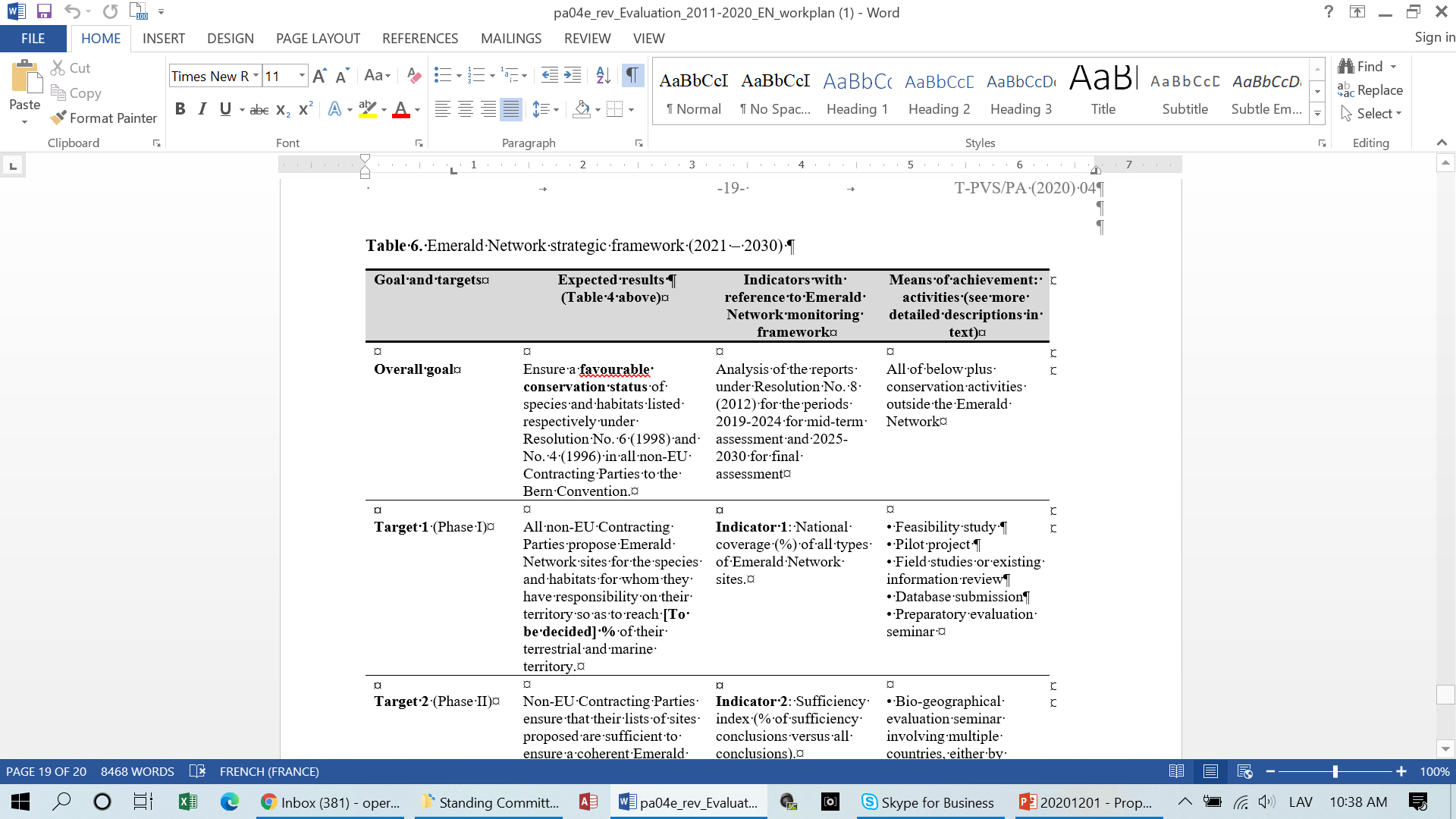 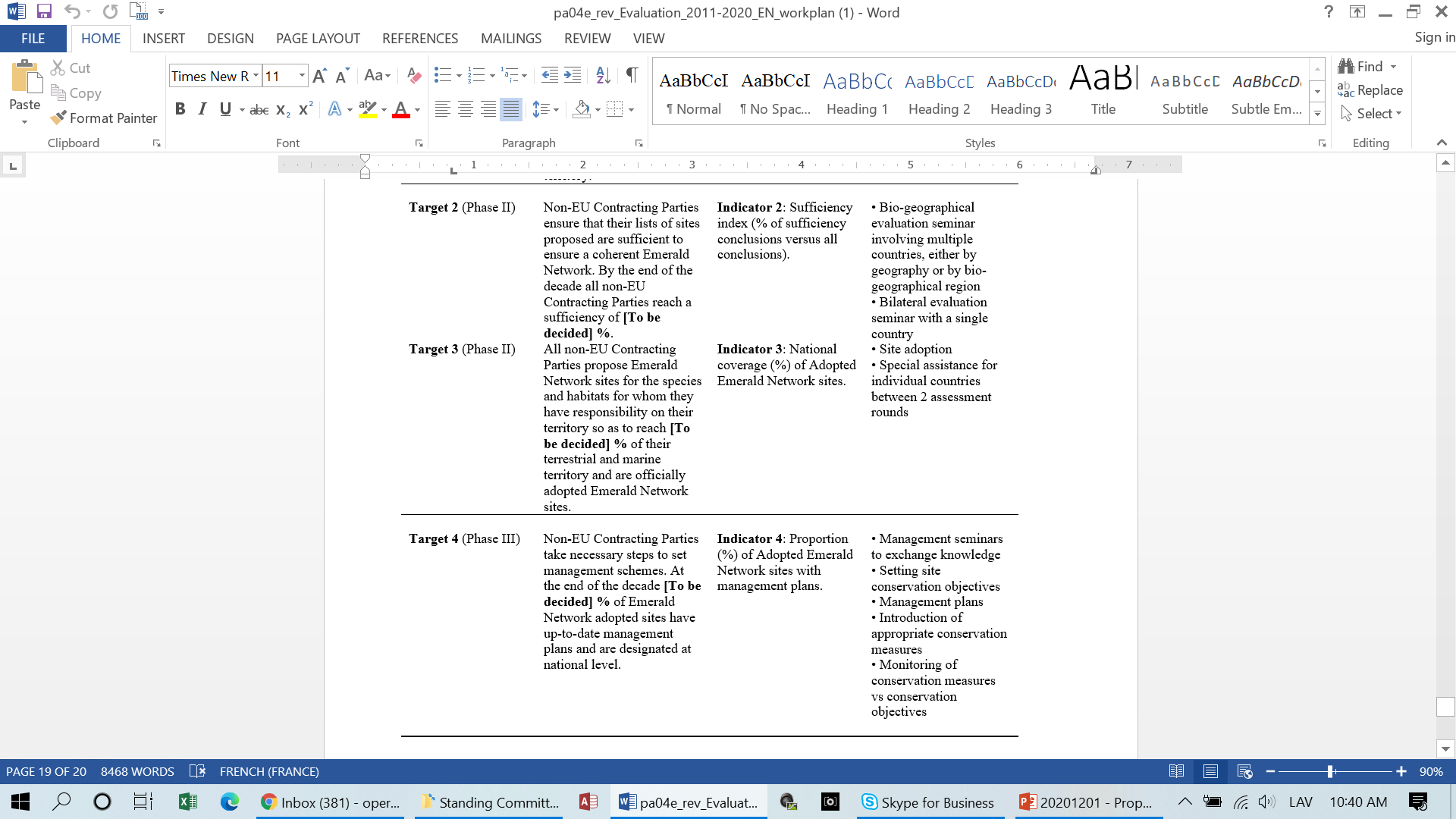 Appendix. Framework for detailed planning
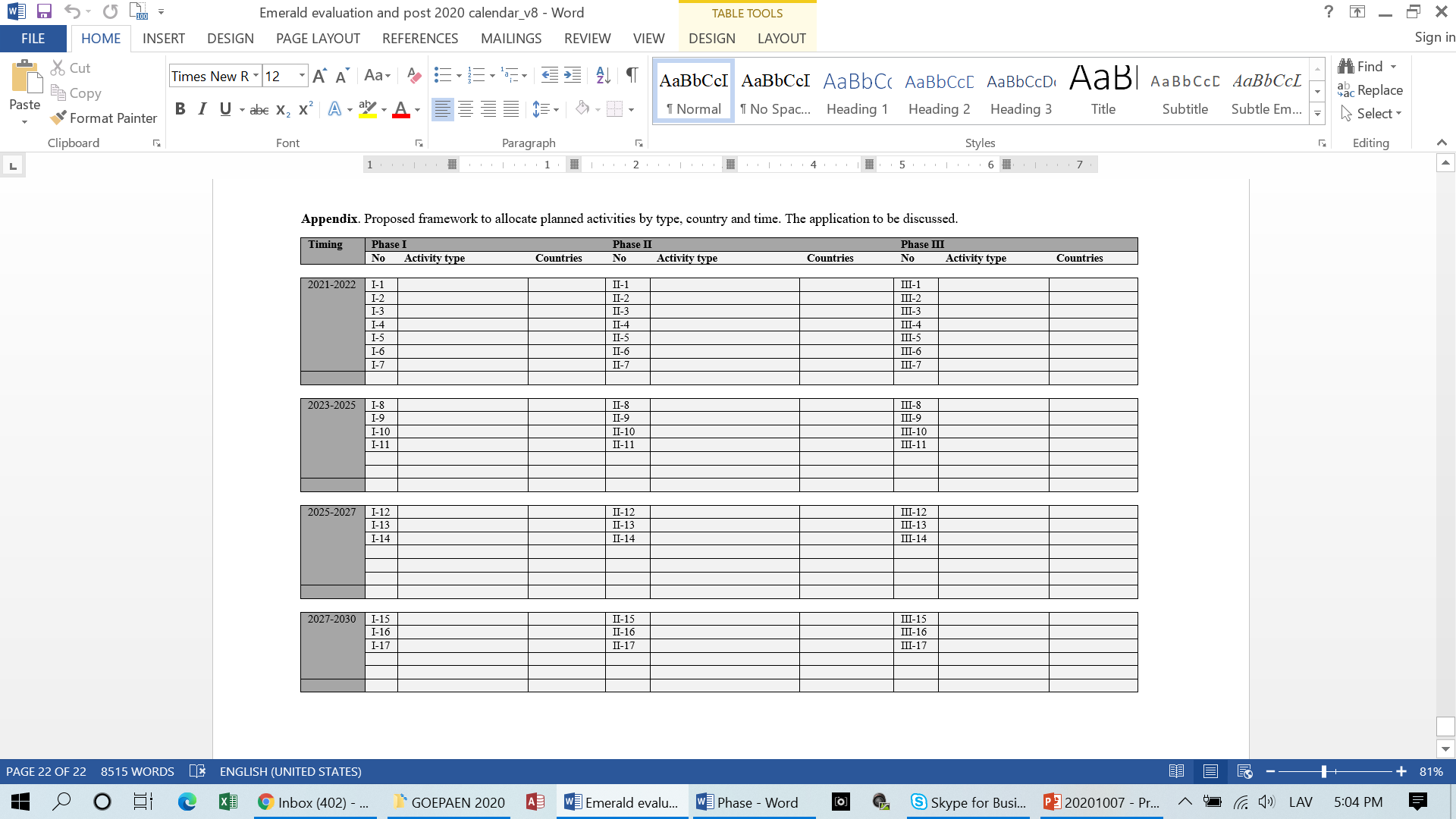 Concluding remarks
This is proposal applies to general principles and the structure of the workplan
But it (particularly targets) should be further developed in 2021, in the light of CBD’s Global targets anf EU interpretive guidance on EU Biodiversity Strategy 2030